KET SPEAKING
Time allowed - 8-10 minutes
Normally you will do the speaking test with another candidate. The two of you will meet two examiners. One of the examiners will talk to you, the other does not participate in the conversations.
There are two parts to the speaking test:
Speaking part 1: short questions and answers between you and the examiner.
Speaking part 2: the examiner gives you some information or a card with some ideas for questions. You have to talk with the other candidate and ask or answer questions.
ScoringThe Speaking section is worth 25% of the total score for the exam.
How to prepare for KET Speaking:
Speak as much as you can, with your friends
Practise asking and answering questions about daily life
Practise giving information about yourself
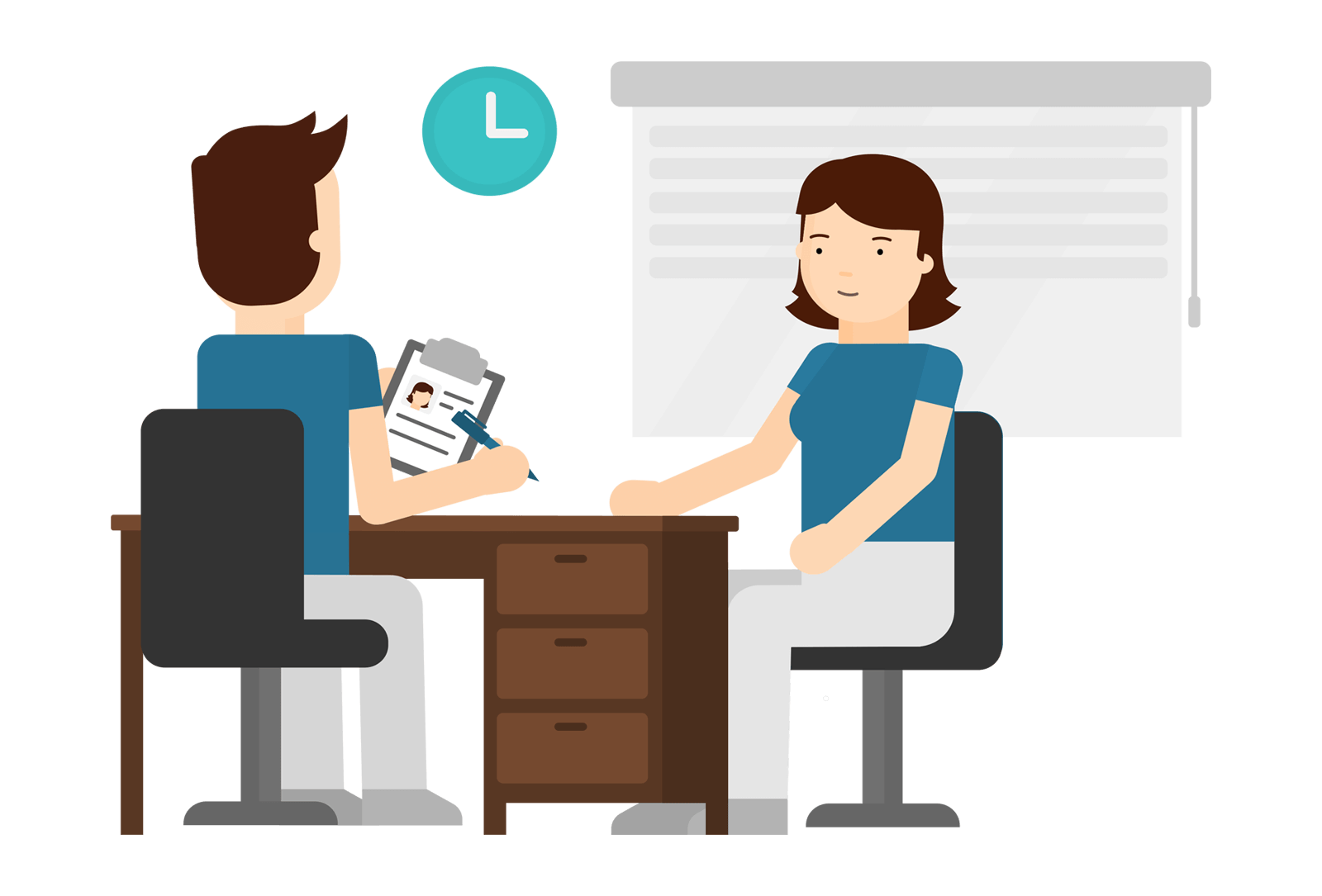 KEY ENGLISH TEST 4
Test 2 - Speaking
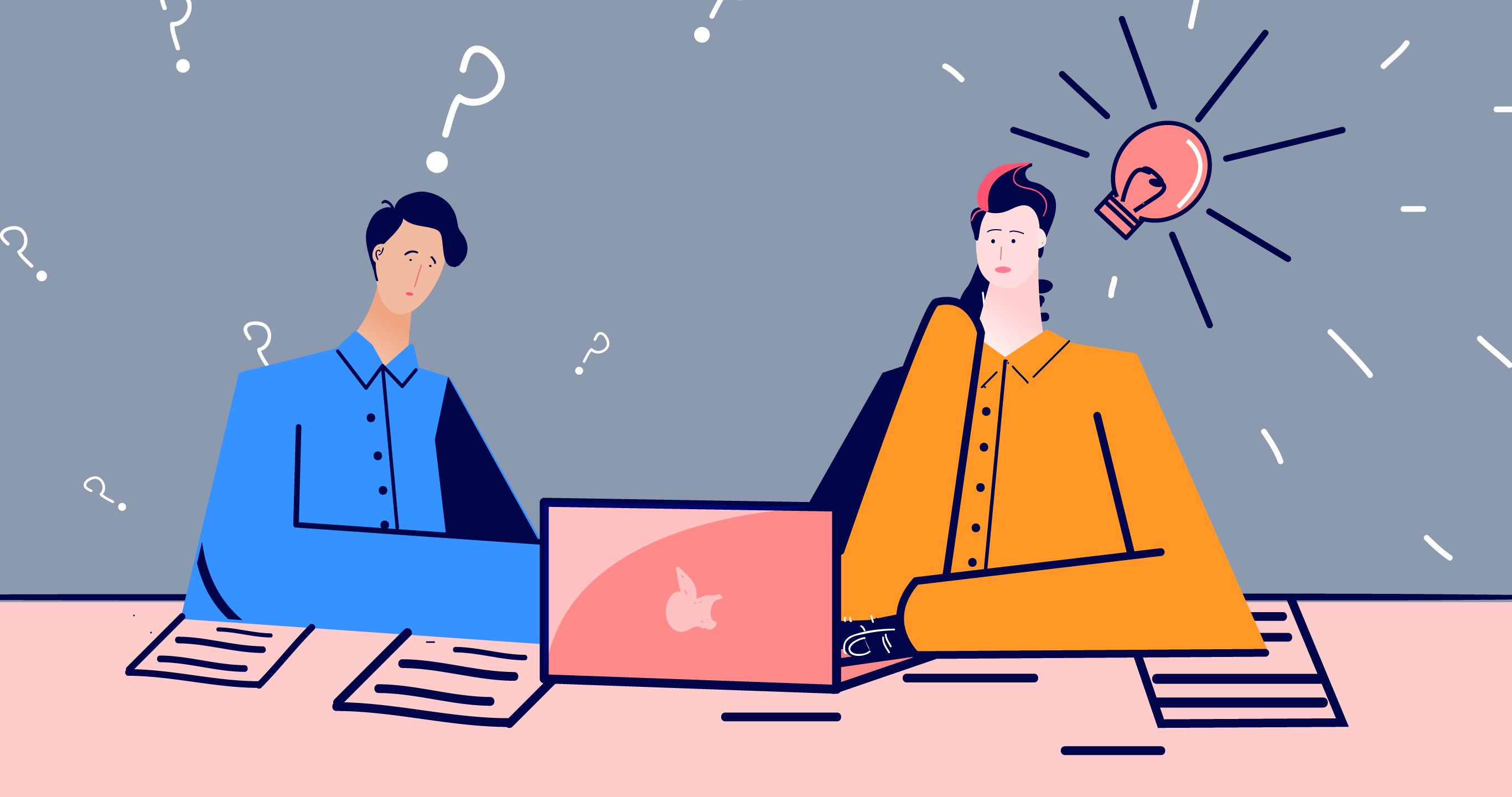 Section 1: 
The examiner will ask you:
Your name
Where you come from?
Provide full-sentence answers
Part 1: Student – examiner interaction
Part 1: Student – examiner interaction
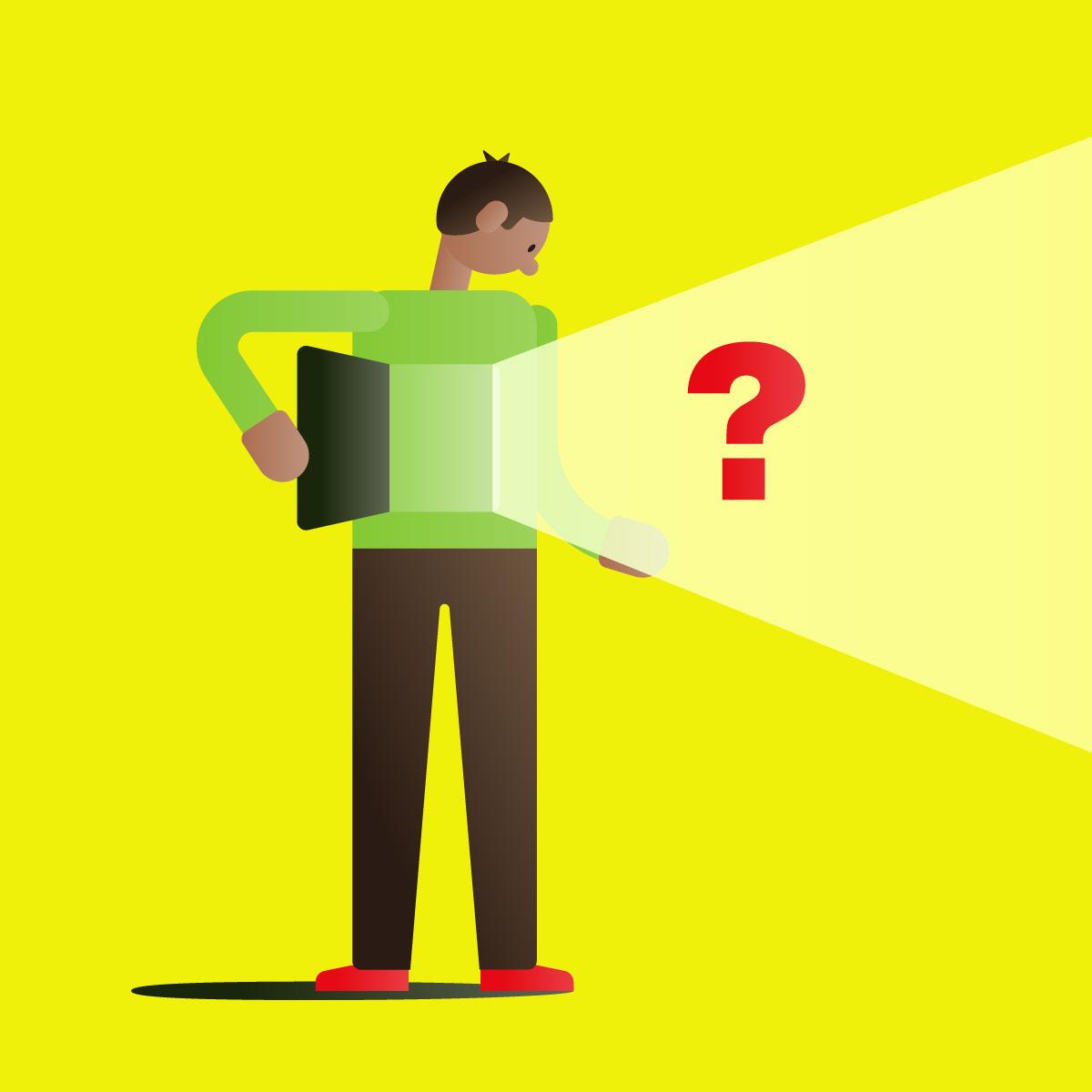 Section 2: You will be asked some questions that require longer answers. For example:
Why you like something
Details about a hobby…
Popular topic
PART 2: Student – student interaction
Ask and answer questions based on the cue cards
For example:
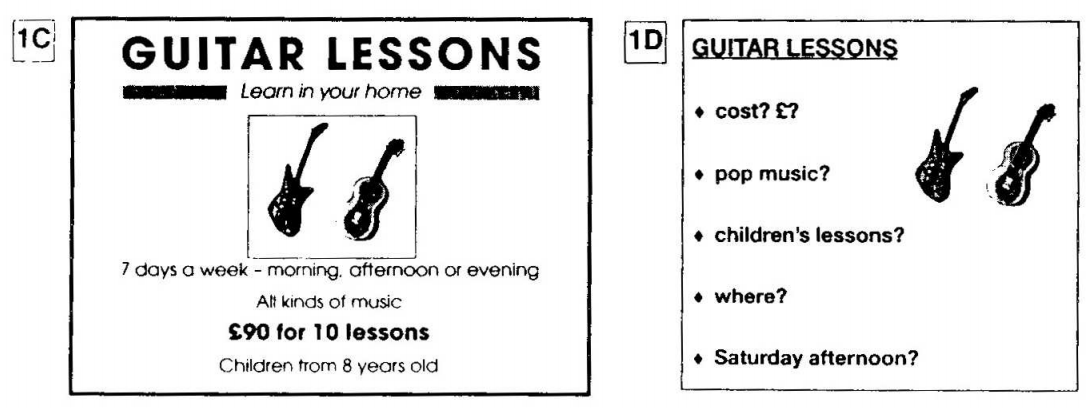 Do not just read from the cards. Answer in full sentences.
Pay attention to the grammar.
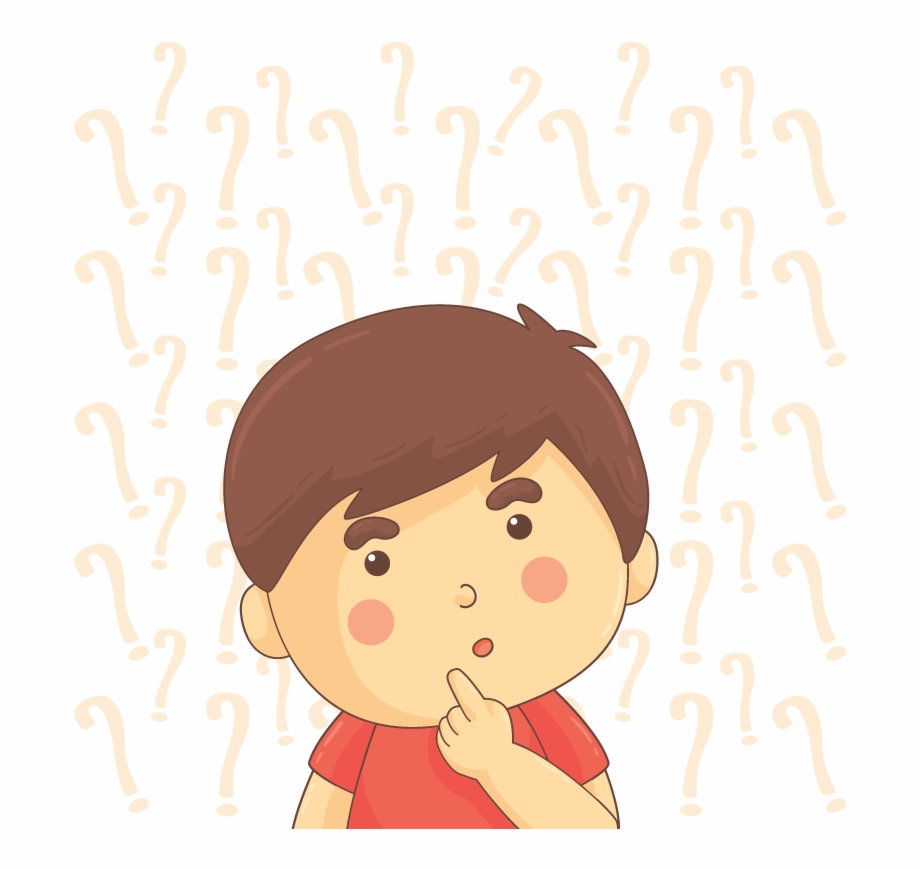 SPEAKINGPART 1
Part 1
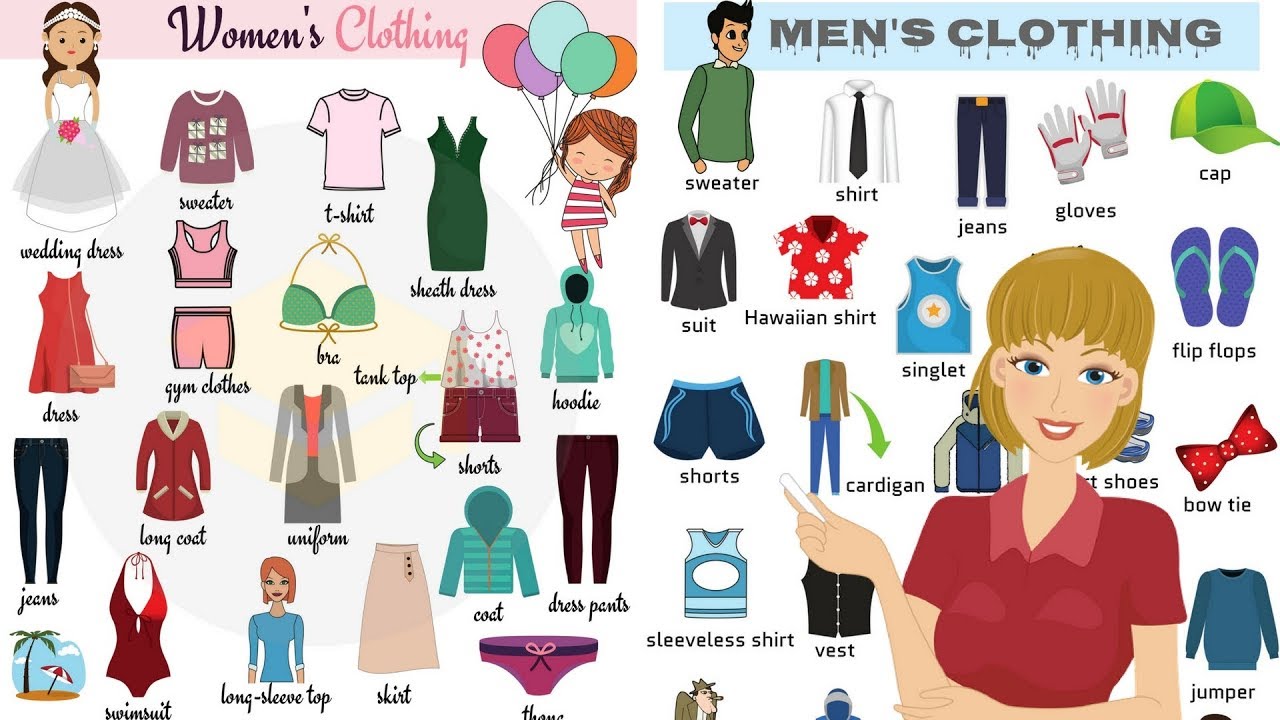 USEFUL VOCABULARY
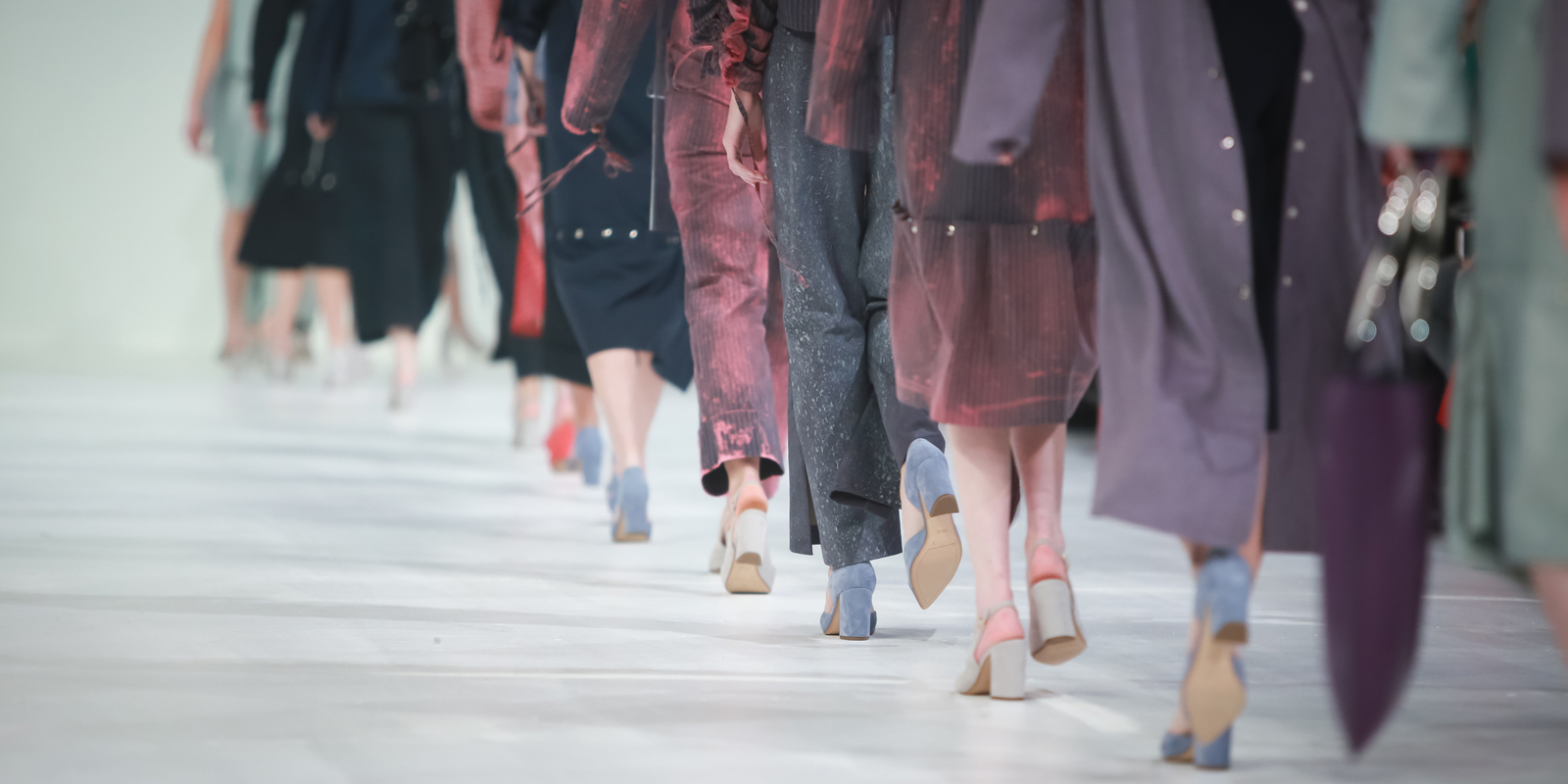 in (or out of) fashion
popular (or unpopular) and considered (or not considered) to be attractive at the time in question
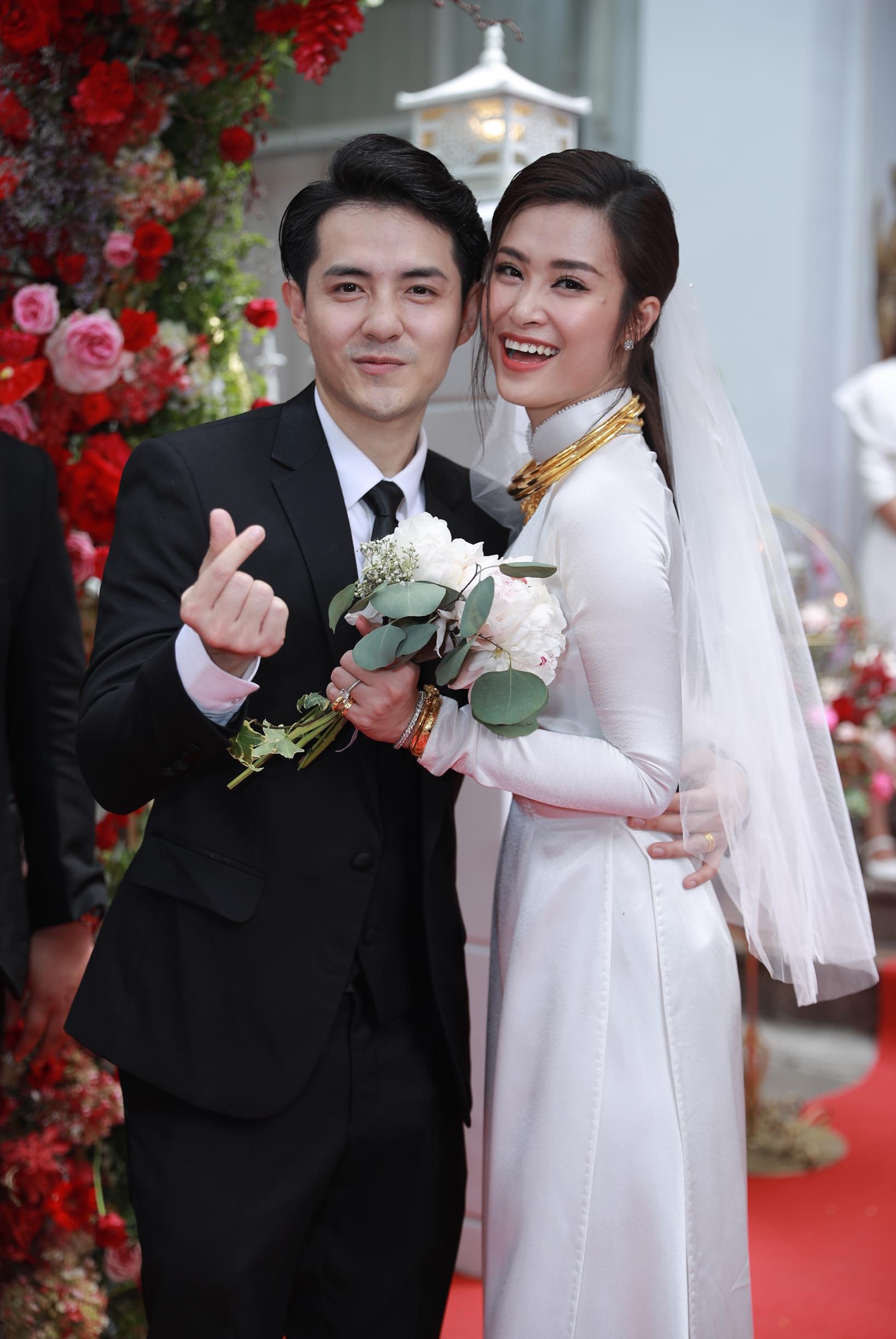 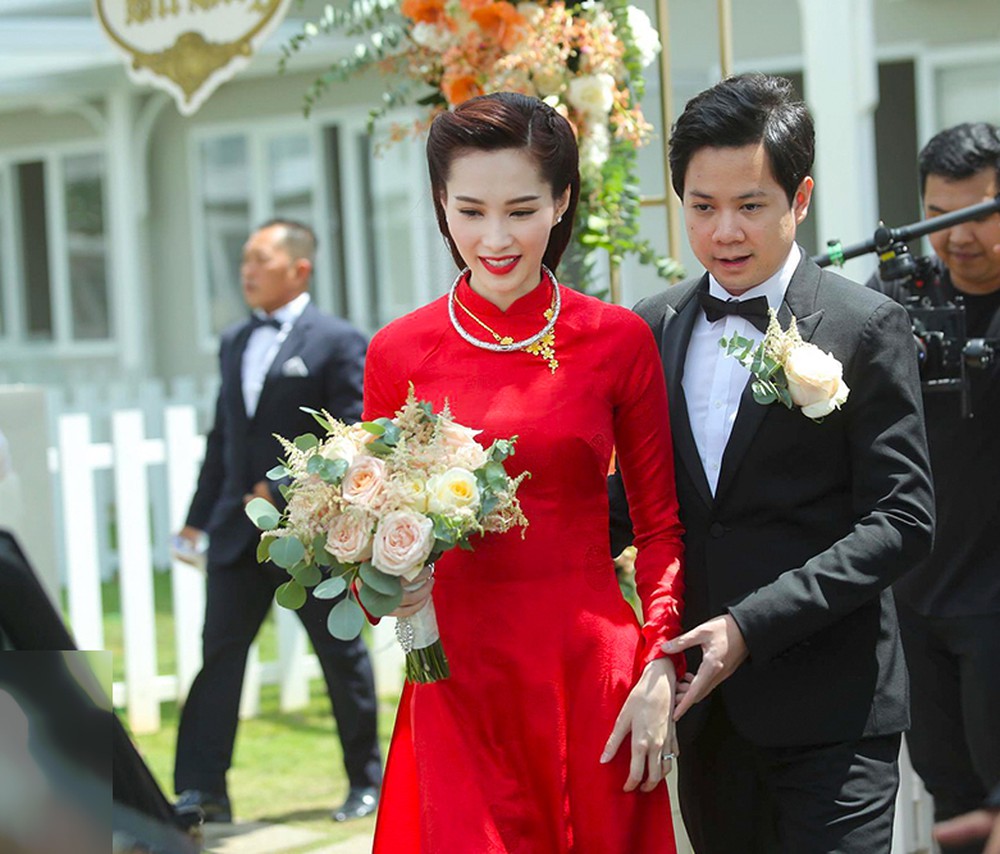 What kind of clothes do the bride and groom wear in your country?
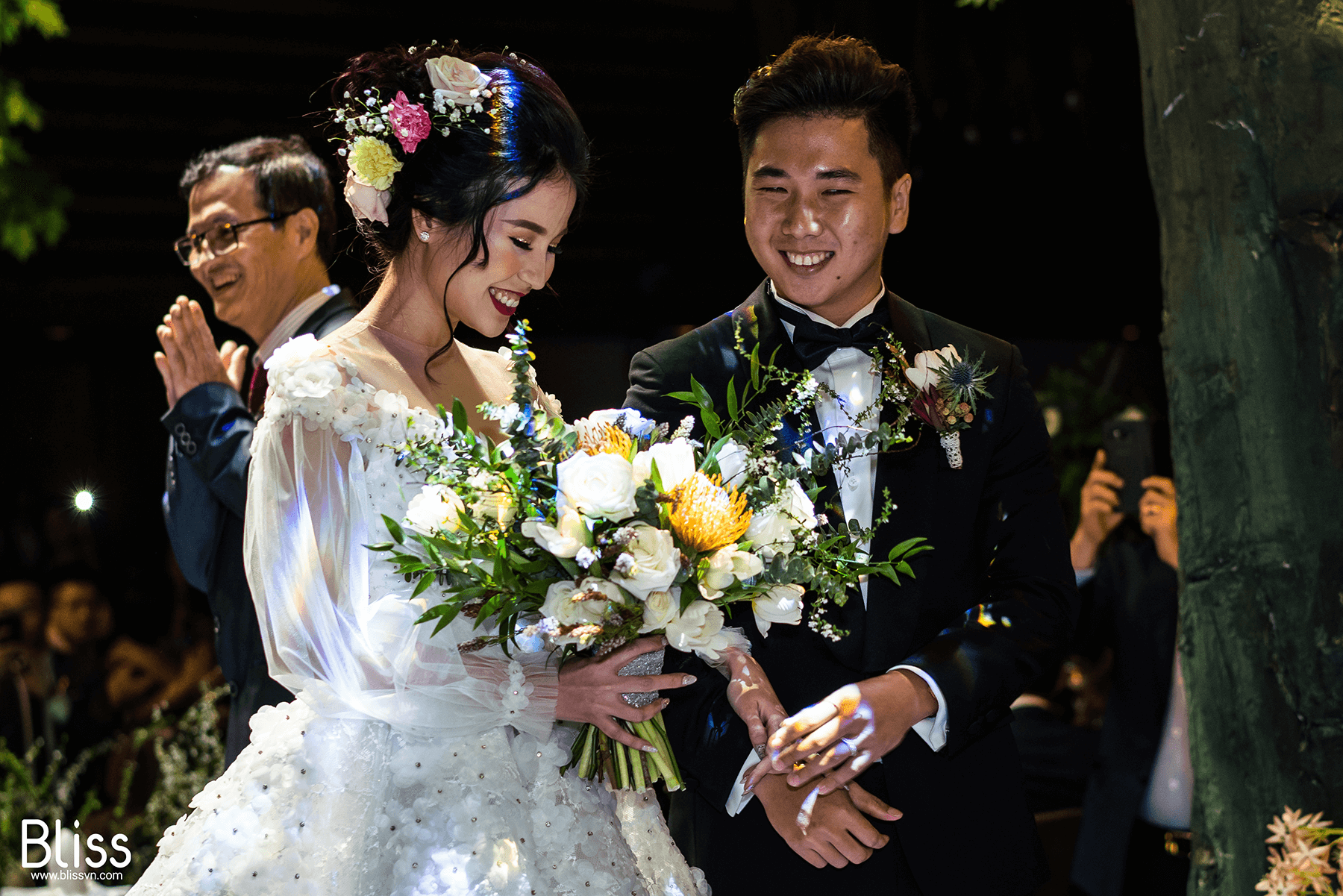 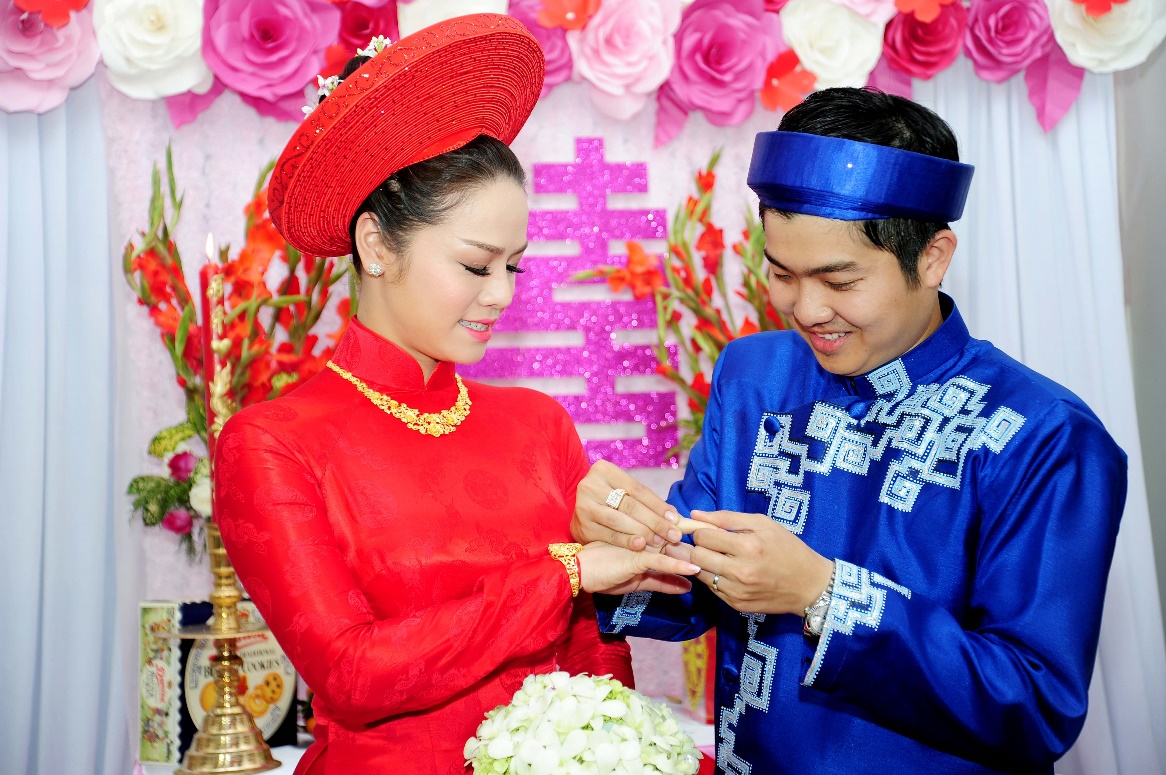 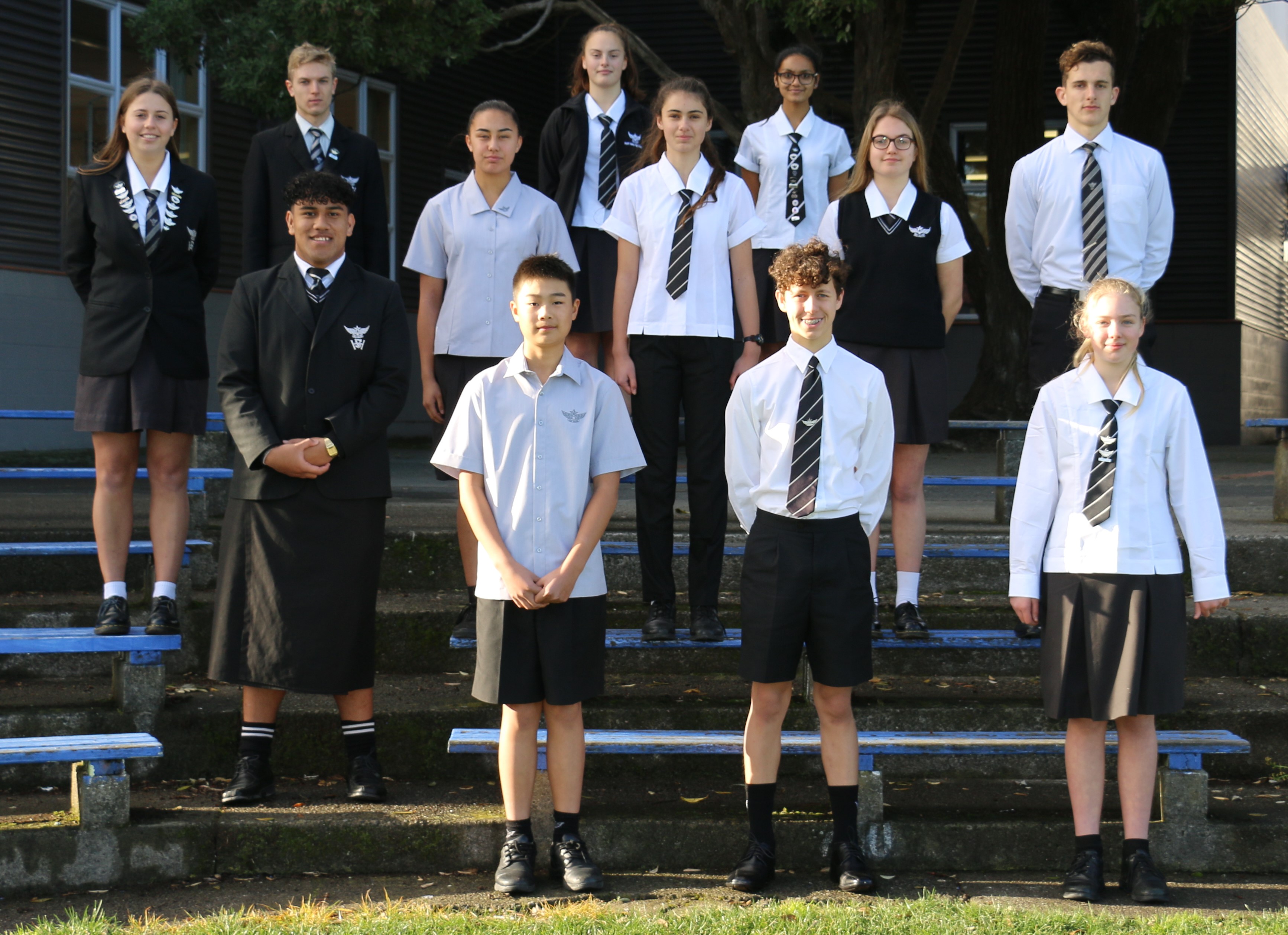 Do you think students need to wear school uniforms? Why?
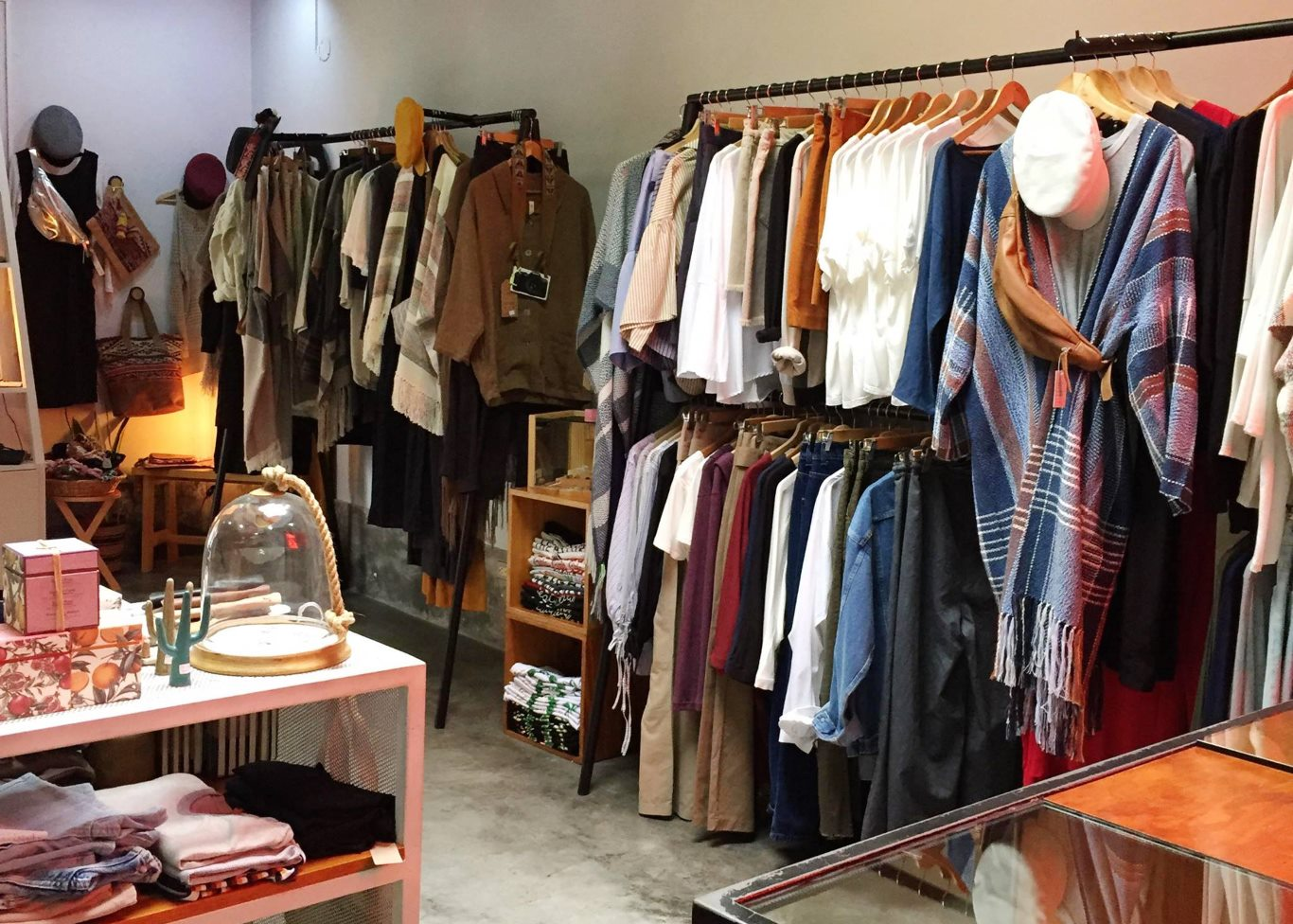 Talk about your favourite dress
For example: I love to wear jeans pants. Those are casual attires for me and I love to wear those during my office hours. I frequently wear jeans pants for some reasons. I can go wherever I want by wearing it. The most important thing about the jeans is that it fits me very well. I also feel comfortable. Movement becomes easier and they are available across Viet Nam.
SPEAKING PART 2
Asking and answering questions using these prompt cards
Ask and answer
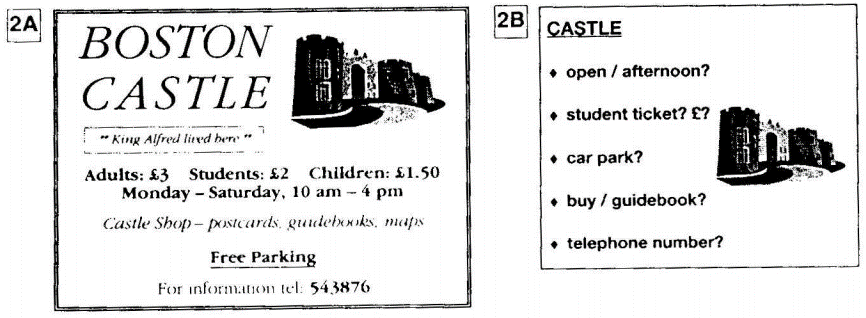 Ask and answer questions using the words given.
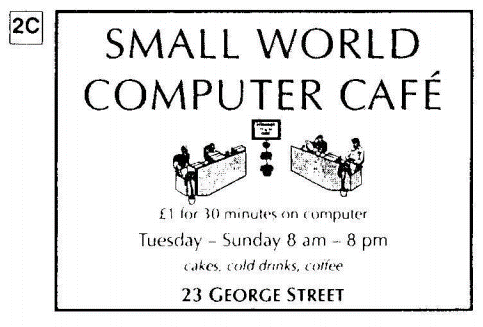 Ask and answer
Ask and answer questions using the words given.
What are other questions and answers you can think of?
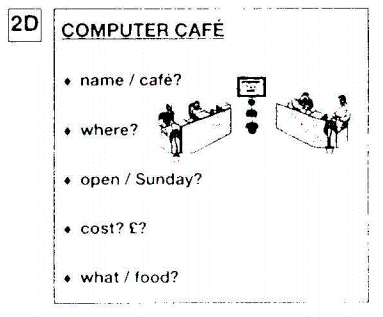 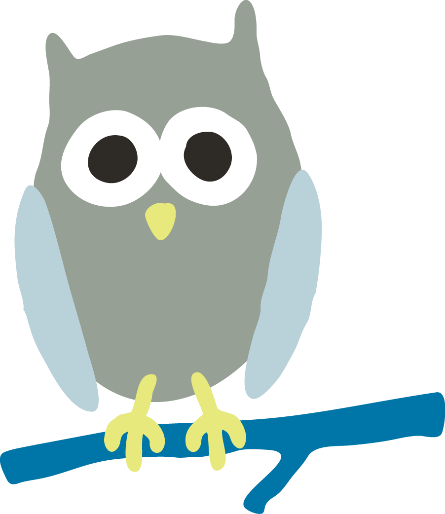 Based on the given information, talk about the Small World computer cafe.
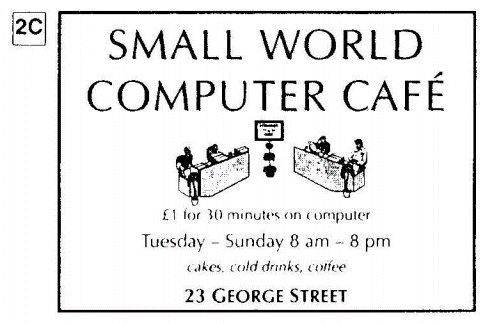 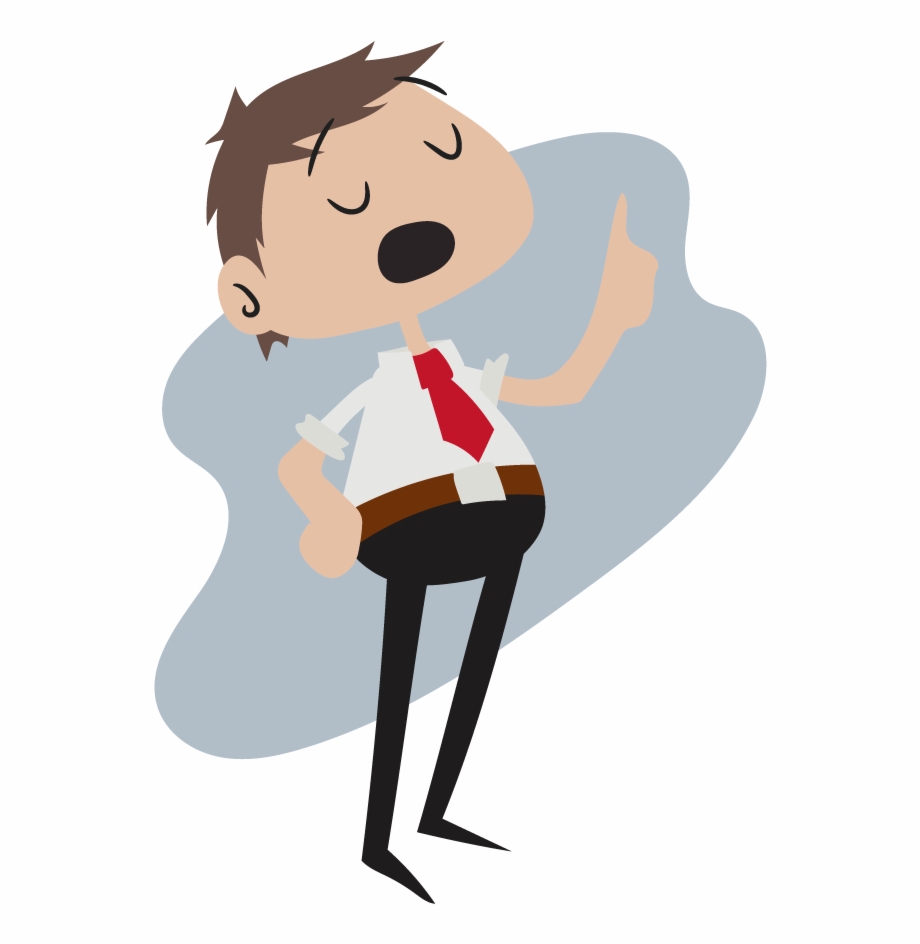